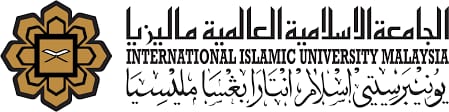 Epistemological Approach to exploit   Allah’s
Pronunciation for religious purposes in Malaysia
Prof. Dr. Asem Shehadeh Ali 
Department of Arabic Language and Literature
AbdulHamid AbuSulayman Kulliyyah of Islamic Revealed Knowledge and Human Sciences (AHAS KIRKHS) International' Islamic UniversitUniversity of Brussels - West Africa
muhajir4@iium.edu.my
Dr. M. Umar Qurashi
Arabic Instructor Islamic University of Brussels - West Africa
urm1772011@gmail.com
Introduction
The word (Allah/God) has a sanctifying peculiarity in the three monotheistic religions. It is the word that denotes the great creator, who is truly worshiped, and that all other gods are false. In the Semitic languages ​​in which the most famous heavenly books were written, the word إِله  ʼilāh” is considered one of the ancient Semitic common, especially about Allah the Great Creator. It is noted that the historical and linguistic study of the word (Allah/God) in ancient religions and civilizations from an epistemological approach found a difference in the ancient use of the term (ʼilāh) means (God or gods), which was widely used and released in both heavenly and pagan religions, and between the word “Allah” which was not applied in all religions and civilizations except for Allah Almighty who is truly worshipped. This word is only translated by the word  االله "Allah". It also appears in the English language with the word (God) to denote the truly worshiped deity. When writing it beginning with lowercase letters like this (god), it indicates false gods other than Allah Almighty.
Perhaps the problem arising from the translation of the word God in different religions for speakers of the Malay language, and the use of the word “Allah” by non-Muslims as specific to the religion of Islam, can be resolved in the light of the epistemological approach. This is through a linguistic, historical, and religious view that defines the uses of the word God in ancient and modern times, and the specificity of the word Allah.
Allah Almighty says:
(ومن قبلِهِ كتابُ موسى إماماً ورحمةً. وهذا  كتابٌ مُضدِّقٌ لساناً عربياً لِيُنْذِرَ الذين ظلموا وَبُشرى للمُحسنين).

 “And before this there was the Book of Mūsā, a guide and a mercy. And this is a Book confirming (it) in Arabic tongue, so that it may warn the wrongdoers and give good news to those who are good in their deeds” [Al-Ahqaf: 12]


The languages in which the books of the Old Testament (the Torah) and the books of the New Testament (the Bible) were written varied between Hebrew, Aramaic, and Greek, according to the following detail:

Three languages were used in composing, explaining, and translating the first books of Judaism: Hebrew, Aramaic, and Greek. The Hebrew language refers to the language of one branch of the Hebrews, which is the branch of the Israelites. This is because the Hebrew nations consist of the children of Israel and other people, such as the tribes of Edom, Moab, and Ammon, but the name of the Hebrew language is only applied to the language of the children of Israel alone. The most important stages of this language go back to two main eras:
•	The First Era: It extended from the beginning of this language (around the thirteenth century BC) to the end of the fourth century BC. In other words, for as long as Hebrew was a living language spoken by the people of Israel. The Hebrew of that era, with its two phases, is called "Old Hebrew" or "Old Testament Hebrew".
•	The Second Era: It started from the era when the Hebrew language became extinct among the people of Israel. It was replaced by the Aramaic language on their tongues and the use of Hebrew was limited to writing and religious affairs. That was at the end of the fourth century BC. The Hebrew during the first stage of that era, which is the stage that ends in the sixth century AD, is called "Rabbinic Hebrew", or "Talmud". This is because the most important of its effects reached us at this stage is the research of the "rabbis" in the travels of the "Mishnah" of the Talmud .
Among the Jews التوراه : 
The word “God” (Allah/God) in the Scripture was given several names, the most important of which are:
1.	 آيْلْ(El): It is a genus name that denotes divinity, and it is a name that indicates the specific name that is (God), as it was mentioned in some other Semitic languages in which the pagans speak of God.
2.	 إلُوهيمْ(Elohim): It is a plural form not for amplification that the first books in the Torah gave to (God), especially in the Book of Genesis and the Psalms from the number 42-74, so it was called the Psalms  مزامير(Elohim). The orientalist Gustave Le Bon believes that the word (Elohim) is the meaning of the supreme deity.
3.	 بَعْلْ(Ba’l): In the Semitic language, it meansالسيد  (the Lord), الرب (the Lord), a deity that the Canaanites worshiped. The Jews consider the name (Ba’l) to be synonymous with the name of God or the Lord, and  بال بربث(Ba’l Birbith) meant the Lord of the covenant by which they worshiped God in  شَكيم (Shechem).
 يهوه(Yahweh): It is the most famous of them, and it was called God Almighty in their last stages. It is an expression meaningالموجود  (existent), or  الكامل (latent), which is the specific term for the idol of the Jews alone. They named it after their cities and attributed it to their names. The Jews used the term  يهوه“Yahweh” in the Scripture as  الرب “Lord,” and the usual Hebrew word for God is  إيلوهيم“Elohim.” While the word يهوه  (Yahweh) means the eternal being, the Jews used the word  أدوناي (Adonai), which means  ربِّيْ(My Lord) ( ).

As for the New Testament :الإنجيل   
The Gospel of Luke was probably composed in the same era in which Mark composed his Gospel, around the year 63 or 65 AD, and it was written in Latin. The most correct saying is that the Gospel of John was composed in the Greek language around AD 90. Therefore, it is the most recent of all the Gospels, as it is separated from it by a large period, nearly thirty years.
The doctrines contained in these gospels all revolve around Christ and affirm his divinity and sonship to the Father. The deity in them consists of three hypostases   أقانيم(plural Hypostasis, meaning the original), which is an Arabization of a word from the Greek meaning the compound origin الأصل المركب , which are the Father, the Son and the Holy Spirit (الأب، والابن وروح القدُس ).
The essence of their opinion of God (the Father) is that He is the first hypostasis in theology, in the rank of job and work, and that He is in an unfathomable manner. He is the Father of the Only Begotten Son by eternal birth, and the Holy Spirit flows from him and the Father. He is in mutual unity and communion with the Son and the Holy Spirit. He is the original creator in creation and redemption ( ).
From the foregoing, it becomes clear that:
The Noble Qur’an was revealed in Standard Arabic, which is one of the oldest Semitic languages. It has been written using it in the Qur’an, which has been preserved in this language to this day and will be until the Day of Resurrection:  (إنا نحن نزلنا الذكر وإنا له لحافظون)“Indeed, it is We who sent down the Qur’an and indeed, We will be its guardian” [Al-Hijr: 9].
The Jewish books represented in the Old Testament BC were composed in the Hebrew, Aramaic, and Greek languages. The Christian books represented in the New Testament were composed in the first century AD in the Aramaic and Greek languages.
The word “God” was mentioned in the heavenly books to express every deity, whether the deity was truly worshiped or what was worshiped falsely besides Him. However, the word “Allah” is not mentioned in the Holy Qur’an except as knowledge of God Almighty alone. Its counterpart  إيْلْ(el), which is the Semitic derivative, came in the Old Testament written in Hebrew.
As for Christianity in the New Testament, it expressed the word God in the terms of the Persons, which means the origins. The terms  الرب "Lord" and  الأب "Father" were used in it to express God the Great Creator.
The word God before Islam1.  The word God in some ancient civilizationsA.	In the Babylonian and Assyrian civilization:The Assyrian-Babylonian civilization is like other ancient civilizations that have taken upon themselves multiple deities. For their god of heaven, they chose the word أنْ (An), which seems to have been distorted from the Semitic word  إلْ(El) because of the integration into the ancient Sumerian civilization.They have also taken multiple names for other deities. It will be clear to us from studying the pronunciation of God in ancient civilizations how the greatest god or the god of heaven had a special place and a name of his own.
B.	In the Egyptian civilization:	
1. The god  رَعْRa’ (the god of the sun). The city of Heliopolis was a constant center of his worship in that period.
2.	The god  آمونAmun, which means the enlightened god. The city of Thebes was the center of his worship. He united with the god  رع(Ra’) later to be known as the god  آمون(Amun-Ra).
3.	The god  أوزوريسOsiris, who was known to them as the god who descended from heaven. He is the one who draws for people the ways of love, cooperation, and peace for the good of humanity.
4.	Isis إيزيس , the wife of the god Osiris, was her husband's help in his mission on earth. She used magic to collect the remains of her husband after his death and bring him back to life.
5.	The god  سِتْSet, the god of malice, hatred, and evil. He is the enemy of all mankind.
6.	The god  بْتاحْPtah, who was worshiped by the people of Memphis, was a strange, mysterious god. It has been said of him that he is the one who created the world of clay. He was wrapped from the top of his head to the soles of his feet with bandages - as if he was a mummy - to indicate that his history is steeped in the foot, and his beginning is unknown.
7.	The god  ماتّْ"Matt", whose image was painted on the inscriptions in Egyptian temples, was standing at the door of the hall of worldly life when he was weighing a human heart.
From this, it is understood that the Egyptians did not even know the regional unification, which is to unite to worship one god in each region and agree on them regardless of their different places of residence. Rather, their deities were local, and each region had its own deities.
From the above, we fond that:
1. The prevailing idea of ​​the ancient Egyptians was the plurality of gods and the plurality of their religions. Each ruler of them (the pharaoh in most cases) set himself as a god over a country. His subjects owe him allegiance, and they follow the religion of their alleged god.
2. They also knew the alleged gods in terms of their specialization and control. Some of them are gods of good and some of them are gods of evil, just like other ancient civilizations.
3. The ancient Egyptians did not have a sacred book and did not know monotheism except through the call of Akhenaten, who at the time rejected the idea of ​​the multiplicity of gods that prevailed in Egypt, and the call was to worship one God.
4. God, the Creator, was known in the period of monotheism in the era of Akhenaten as (the one God who there is no god but He).
C.	In the Canaanite civilization:
1.	The Canaanites had many gods, just like most ancient civilizations. However, they gave the name  إل"El", which is from the ancient Semitic common, in its general meaning (a god). It was used in most Semitic civilizations as a known name for the greatest deity, God the Great Creator.
D.	In the Indian Civilization:
1.	Buddhism began with meditative philosophical moral advocacy. It was not a religion in the well-known sense, and there was no evidence of belief in one God or a plurality of gods in it. Buddha was just a teacher of goodness.
2.	After that, Buddhism turned into a pagan religion, so it took a deity other than God, who is a human deity represented in the teacher Buddha. This was in a group of his followers, who made Buddha a deity. They made idols for him to worship in their temples, and other miniature models to worship in their homes.
3.	Buddhism did not know a word denoting the greatest deity, or the mightiest deity, nor did it know the plurality of gods. However, it believed only in Buddha and imparted divine holiness to him. It is a pagan religion that does not believe in the existence of the Creator, glory be to Him, and does not have multiple deities at the same time.
The word “God” in the pre-Islamic era of the Arabian Peninsula
The Arabs in the pre-Islamic era (Jahiliya) - especially the southerners, where ancient civilization was established - knew the gods and their need for them. They used the word   الإله(Alʼilah) to refer to everything they worshiped. However, they singled out God Almighty with the common Semitic word  إل(El). They also did not use the word "Allah" except for God, the Great Creator. What confirms this is what the Almighty said about them: “And they have taken (for worship) gods other than Allah, to give them power and glory!” [Maryam: 81]. (َٱتَّخَذُواْ مِن دُونِ ٱللَّهِ ءَالِهَةً لِّيَكُونُواْ لَهُمْ عِزًّا) 
Also, the Almighty said: (ولئن سألتهممن خلق السموات والأرض ليقولنّ الله)  “If you ask them, who is that created the heavens and the earth. They will certainly say, "Allah"” [Luqman:25].
2.	The ancient Semitic languages were also distinguished by the presence of the common Semitic إل  (El), which denotes God the Great Creator, and its expressions varied in these languages.
3.	Likewise, the ancient civilizations agreed to use the terms  الإلهْ(Alʼilah) and الآلهة  (Alʼālieha) on every deity. They singled out God Almighty with a specific word, which is  إل(El) in Semitic civilizations such as: Canaanite, Akkadian, Hebrew, and Assyrian, which distorted it to  أن(An). As well as Arabic that is specialized in the word (Allah) to denote the Great Creator.
Translating the word “God” into the Malay language in the light of the epistemological approach




1. The Malaysian language and the different religions of its speakers In Part 1 of the Malaysian Constitution relating to states, religion, and the law of the Federation; the first paragraph of Article No. (1) states the following:
1. (1) The Federation is known as Malaysia in both Malay and English.
The first paragraph of Article No. (3) of the same chapter included the following text:
3. (1) Islam is the religion of the Federation while ensuring that other religions may be practiced in peace and harmony in any part of the Federation ( ).
From the two previous articles, the following emerges:
1.	The Federation of Malaysia is made up of several states and is officially known as Malaysia.
2.	The official language in Malaysia is Malay, followed by English.
3.	The official religion of the Malaysian Federation is Islam.
4.	The Malaysian Federation guarantees the peaceful practice of religions other than Islam. This is for all denominations of the Malaysian people and in any part of this union.
5.	Other than the official religion, which is Islam, Malaysia is composed of several religions united by the homeland and the Malaysian language.
Arabic loanwords evolved in Malay phonetically, morphologically, and semantically. The semantic development means the changes that take place in the original meaning of the Arabic word after its transition to Malay, and it varies between:
1.	Semantic specification: indicates a narrowing of the meaning. That is to use a general term to denote specific meaning.
2.	Semantic generalization: Generalization is by expanding the meaning of the word and the concepts it refers to by dropping some of the features that distinguish it, which leads to an increase in the number of what the connotation applies to.
3.	Semantic transfer: Semantics scholars explain the transfer of semantics from one field to another to the use of types of metaphors based on imagination. The frequent use of the word in a figurative sense often leads to the extinction of its true meaning and the replacement of the figurative meaning. The new meaning here is neither more specific than the old nor more general, but it is equal to it.
4.	Semantic degeneration: Some words lose some of their impact or value in the minds, so they fall from their high meanings to mean less than their original meanings.
5.	Semantic sophistication: If it is possible for the degeneration of the semantics of some words to occur, then it is also possible for a semantic sophistication to occur to other words so that they acquire additional meanings or a special value that raises their status.
6.	The development of the semantic from the sensible to the abstract: that a word acquires a mental value after it was used in sensory aspects.
7.	Semantic development from the abstract to the sensible: If some semantics can develop from the tangible to the abstract, other semantics can also develop in the opposite direction, so mental words can acquire a sensory value.
The problem of the translation of the word “God” by other religions into the Malaysian language:
Through the presentation of the word "God" in ancient languages and civilizations, as well as in the three heavenly books, we find that:
1.	The majesty word "Allah" has a common origin in the three Semitic languages in which it was written, namely Hebrew, Aramaic, and Arabic in the chronological order of their revelation and codification. This etymology is "EL", which is found in many other languages such as Canaanite and Akkadian.
2.	It is also applied to "Allah", the Great Creator, alone. In the three monotheistic religions, it is used to denote the true God who is Allah Almighty.
3.	Hence, the previous decision that prohibited Christians in Malaysia from using the word “Allah” on the grounds that it is specific to Muslims is a decision that was not based on the epistemology of the languages and history of the three religions and its uses in them. In addition, it violates the constitution, which guarantees everyone the practice of their religious rites, and the Malaysian law, which respects the freedoms of all religious sects. This freedom in the Christians’ use of the word “Allah” to denote the Great Creator is a correct and flawless religious, linguistic, and historical use.
The problem of the translation of the word “God” by other religions into the Malaysian language:
4.	It is noted that the English language uses the word (God) to denote Allah Almighty, while the same pronunciation but using the lowercase letter at the beginning of the word (god) denotes any god other than Allah the Great Creator. This means the use of special words to denote Allah the Almighty, the One who is truly worshipped, in other languages. This is what makes the use of the word “Allah” by Christians in Malaysia to denote the Creator, the Mighty and Sublime, has religious, linguistic, historical, legal, and constitutional justifications. Especially because this prohibition was not found in any other cultures that believe in any of the three monotheistic religions. The prophets have one religion, which is monotheism. The followers of the three religions believe in the existence of “Allah” Almighty, and that He is the Great Creator.
5.	As for the use of the word “Allah” in pagan religions to denote false gods, it is prohibited religiously, linguistically, and historically. This is because it refers specifically to “Allah” the Creator, the Mighty, and Sublime, who is truly worshipped. Considering the belief of the people of those religions in it and not considering the truth, then everything else is called gods. In history or in the language, it was not reported that the word “Allah” may be used for other deities, because it is a well-known name for “Allah” the Great Creator. It belongs to the true Allah Almighty.
Conclusion
This research was about translating the word God in religions in light of the epistemological approach, and what is related to the specificity of the word “Allah” in terms of language, history, and religion. It is about how the problem of translating the word God in different religions can be clarified by speakers of the same language, such as the Malaysian language with ethnic and religious diversity, and the possibility of solving it in the light of the epistemological approach. The research got a set of results, the most important of which were:
The most important results:
1.	The epistemological approach has an important role in solving the problems of the semantics of religious terms inherited and recognized in the different mother languages, especially the languages in which the holy books of the three monotheistic religions were written. It has a relationship with ancient civilizations before Islam, and the development of its uses in the current era with different religions, especially the positivist ones.
2.	The epistemological approach is concerned with observing phenomena and focusing on the relationships that link them, which enables people to get the laws that control phenomena and facts, gather their fragments, and make them accessible to them. They benefit from it in thought and action, which represents the finest stages of the development of human thought, regarding real facts.
3.	The word (Alʼilāh) meaning “deity/god” is one of the most frequently used terms in ancient and modern languages in general. No language, human civilization, or society is devoid of the idea of religiosity and devotion to any deity. Therefore, we find that this word is widely used in terms of this meaning in all languages, with different letters and pronunciations in them.
4.	As for the word "Allah", studying it in terms of its occurrence and the word "God" in the languages of the heavenly religions, and in ancient civilizations, paves the way for knowing the origin of the use of each of them from both perspectives: linguistic and ideological.
5.	The word “God” was mentioned in the heavenly books to express every deity, whether the deity was truly worshiped or what was worshiped falsely besides Him. However, the word “Allah” is not mentioned in the Holy Qur’an except as knowledge of God Almighty alone. Its counterpart (el), which is the Semitic derivative, came in the Old Testament written in Hebrew.
Conclusion
The most important results:
6.	The word (Alʼilāh) is from the old Semitic common (el). This is what is evident in the supplication with (Allāhumma), which in Hebrew corresponds to the word (Elohim), which is the name that indicates the attribute of Allah Almighty, and his relationship with all the peoples of the world. He is known as the Great Creator and is the Greatest God.
7.	The ancient civilizations agreed to use the terms (Alʼilah) and (Alʼālieha) on every deity. They singled out God Almighty with a specific word, which is (El) in Semitic civilizations such as: Canaanite, Akkadian, Hebrew, and Assyrian, which distorted it to (An). As well as Arabic that is specialized in the word (Allah) to denote the Great Creator.
8.	The previous decision that prohibited Christians in Malaysia from using the word “Allah” on the grounds that it is specific to Muslims is a decision that was not based on the epistemology of the languages and history of the three religions and its uses in them. In addition, it violates the constitution, which guarantees everyone the practice of their religious rites, and the Malaysian law, which respects the freedoms of all religious sects. This freedom in the Christians’ use of the word “Allah” to denote the Great Creator is a correct and flawless religious, linguistic, and historical use.
9.	As for the use of the word “Allah” in pagan religions to denote false gods, it is prohibited religiously, linguistically, and historically. This is because it refers specifically to “Allah” the Creator, the Mighty, and Sublime, who is truly worshipped. Considering the belief of the people of those religions in it and not considering the truth, then everything else is called gods. In history or in the language, it was not reported that the word “Allah” may be used for other deities, because it is a well-known name for “Allah” the Great Creator. It belongs to the true Allah Almighty.
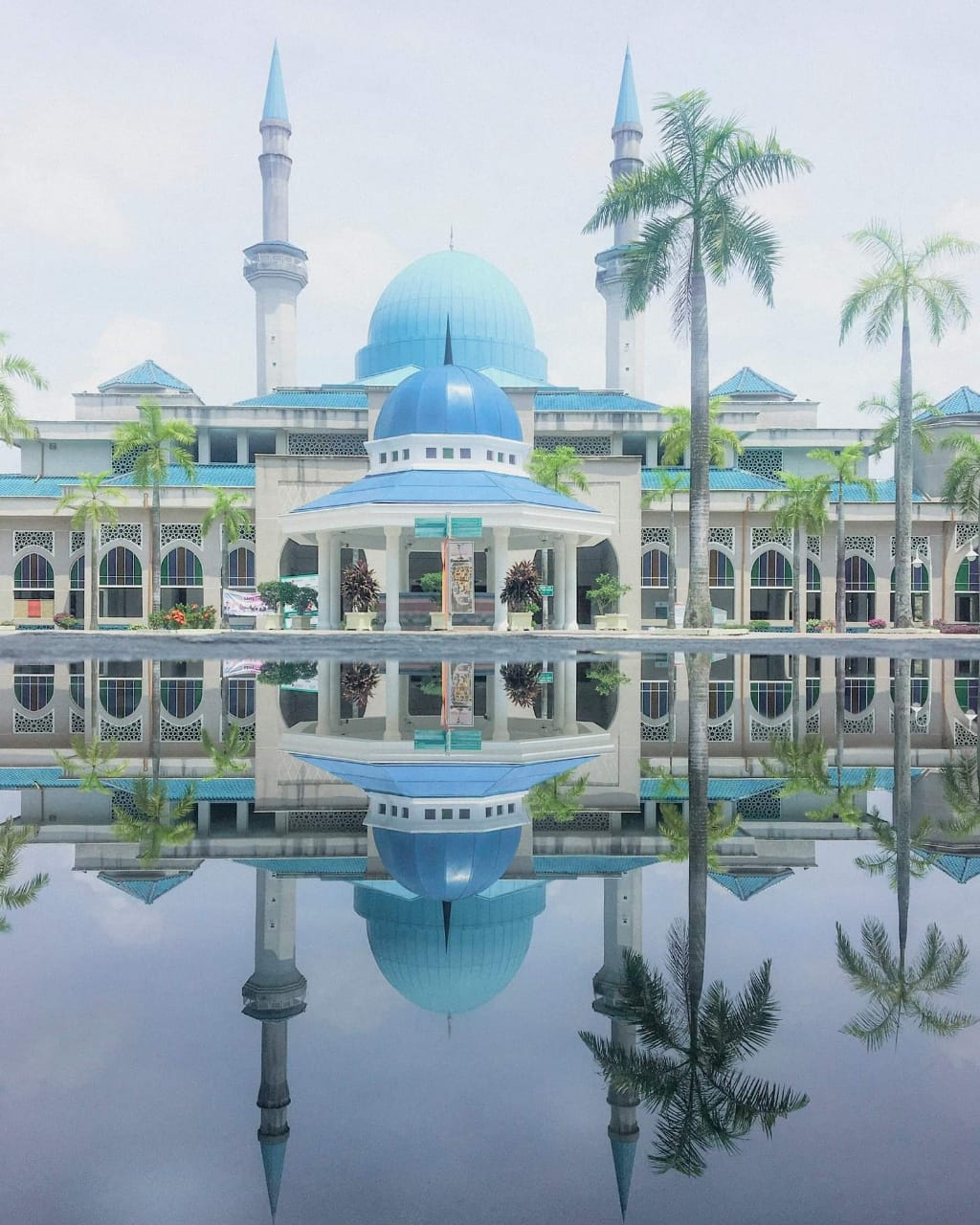 SHUKRAN JAZILAN شكرا جزيلاً Thank you Terimah Kasih Banyak